Figure 3 φ1 coefficients of galaxies in the Eridanus group as a function of R/RK. For NGC 1359 ...
Mon Not R Astron Soc, Volume 369, Issue 4, July 2006, Pages 1849–1857, https://doi.org/10.1111/j.1365-2966.2006.10418.x
The content of this slide may be subject to copyright: please see the slide notes for details.
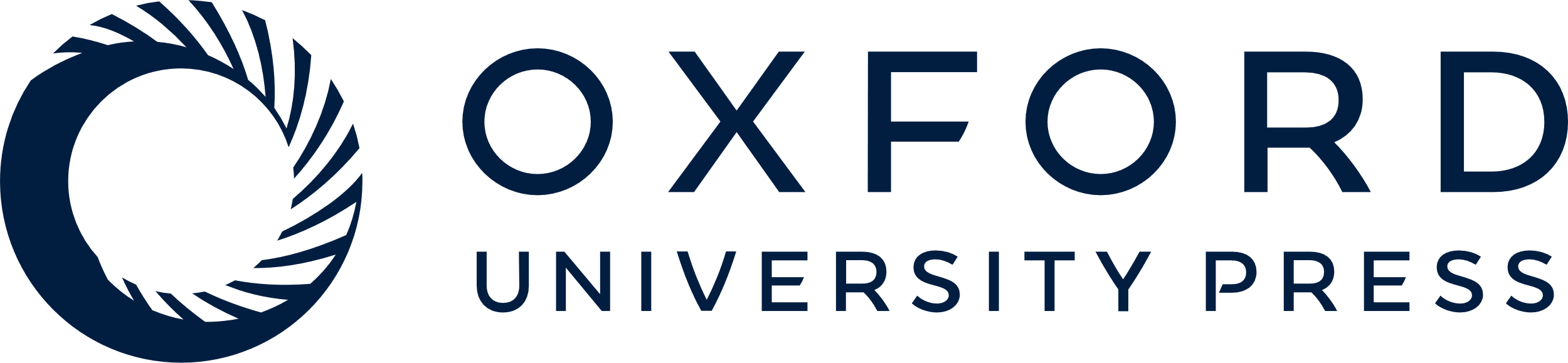 [Speaker Notes: Figure 3 φ1 coefficients of galaxies in the Eridanus group as a function of R/RK. For NGC 1359 and ESO 548-G 049, the J-band scalelength is used. For UGCA 077 and ESO 549-G 035, a scalelength of 2 kpc is used.


Unless provided in the caption above, the following copyright applies to the content of this slide: © 2006 The Authors. Journal compilation © 2006 RAS]